Наша Армия родная
посвящается защитникам Отечества
подготовила  воспитатель
Кшуева
 Алена
 Анатольевна
.
МБДОУ  д/с  №21«Светлячок" 
г. Таштагол
Цель:
1.Познакомить детей с защитниками Отечества,
   различными родами 
   войск.
   2.Воспитывать гордость и любовь к воинам   Российской Армии.
Российский воин
Российский воин бережёт 
Родной страны покой и славу! 
Он на посту – и наш народ 
Гордится Армией по праву. 
  
Спокойно дети пусть растут 
В Российской солнечной Отчизне 
Он охраняет мирный труд, 
Прекрасный труд во имя жизни.
Сухопутные войска
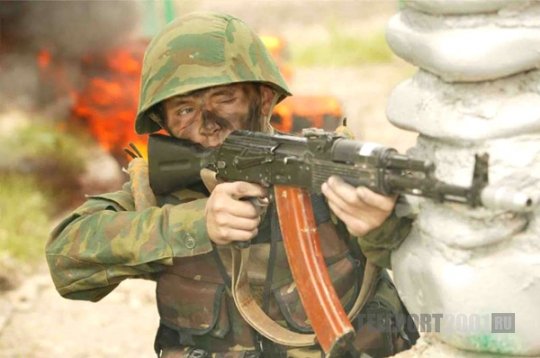 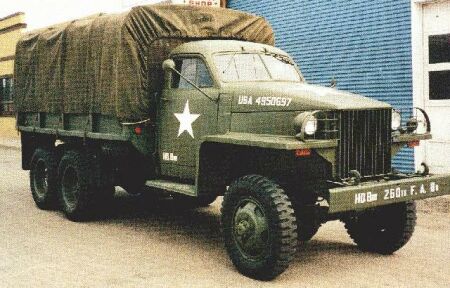 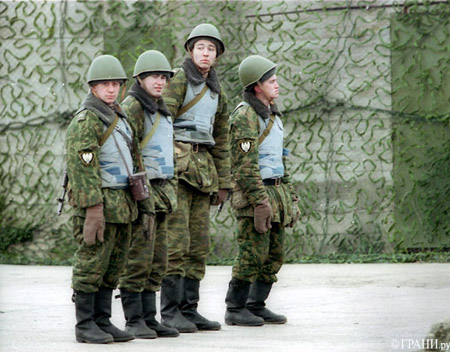 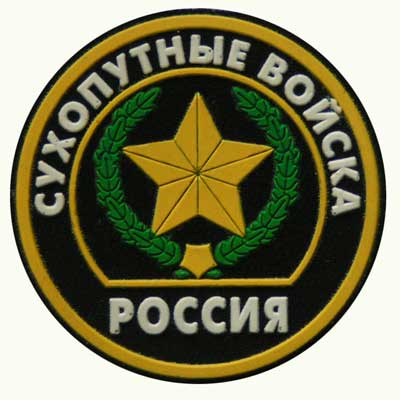 «ПЕХОТИНЦЫ:»

Боевое наше знамя
Мы несем со славою.
Мы в сраженьях отстояли
Дело наше правое.
Пограничные войска
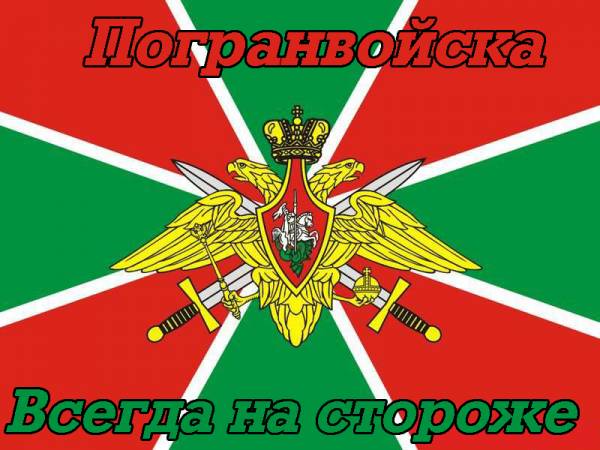 Спи спокойно, Россия родная!
Берегут твое сердце Сыны.
Днем и ночью, глаза не смыкая, 
Охраняют границу они!
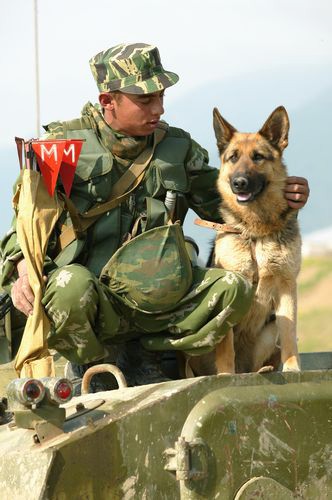 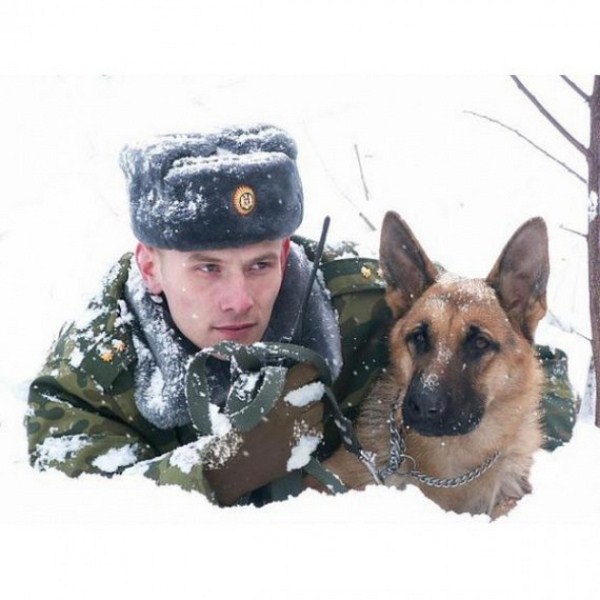 Военно-морской флот
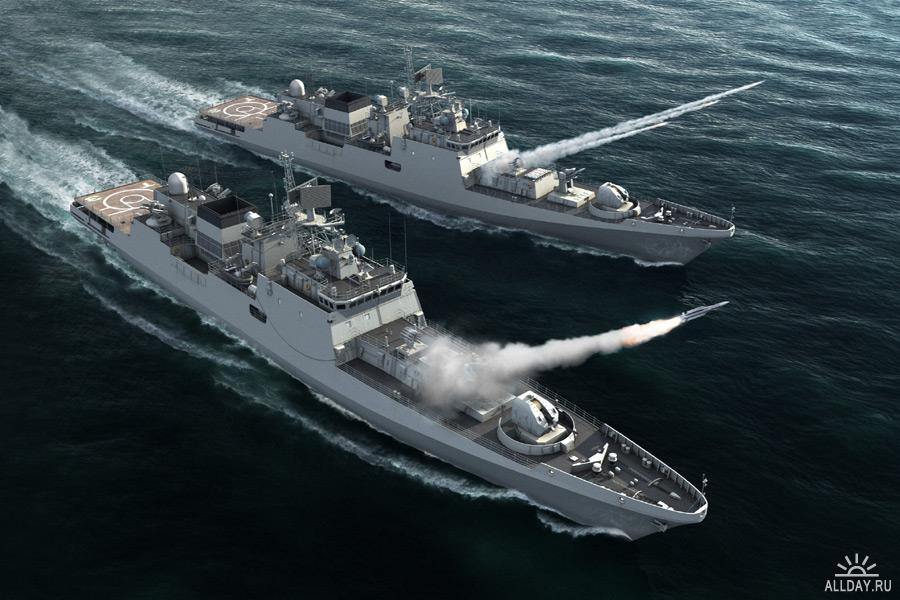 « МОРЯК»

На мачте наш трехцветный флаг,

На палубе стоит моряк.

И знает, что моря страны,

Границы океанов

И днем, и ночью быть должны

Под бдительной охраной!
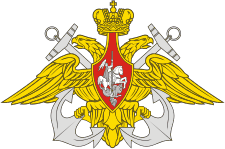 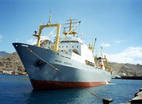 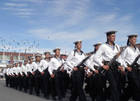 Подводники
Подводник
                                                              
Вот дивная картина –

Выходит из глубин

Стальная субмарина,

Как будто бы дельфин!

Подводники в ней служат –

Они и там, и тут

Под водной гладью кружат,

Границу берегут!
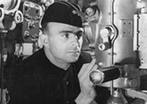 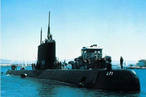 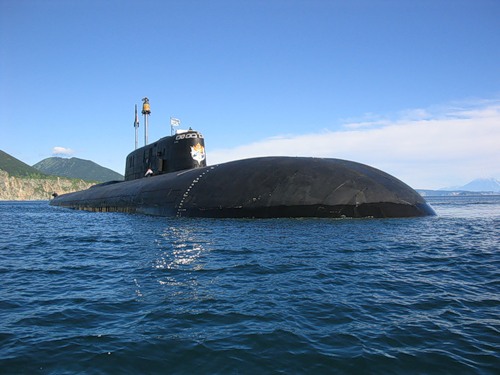 Военно-воздушные силы
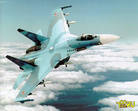 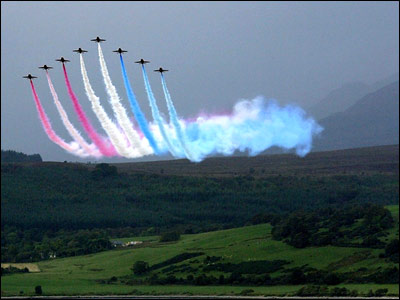 «Лётчик»


Он металлическую птицу

Поднимет в облака.

Теперь воздушная граница

Надежна и крепка!
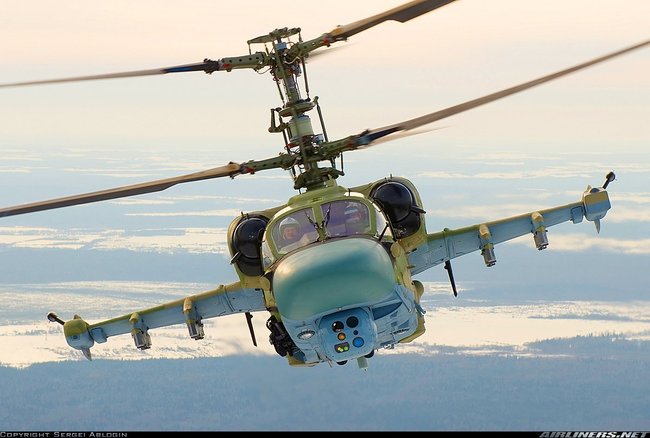 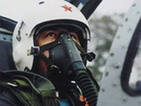 Воздушно-десантные войска
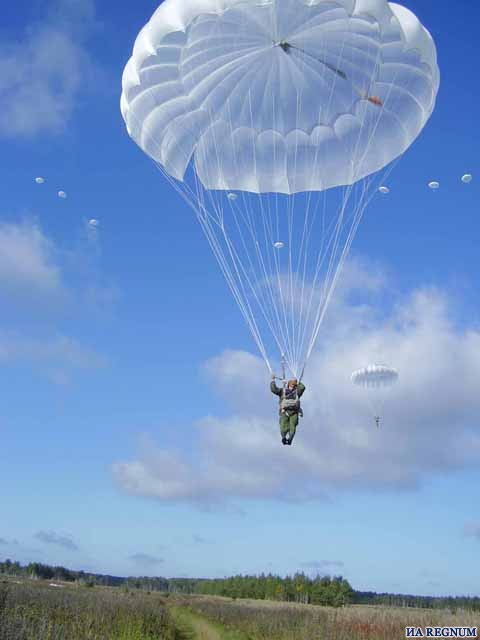 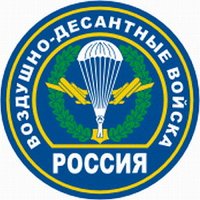 «ДЕСАНТНИК»

Десантники в минуты
Спускаются с небес.
Распутав парашюты,
Прочешут темный лес,
Овраги, горы и луга.
Найдут опасного врага.
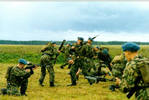 Бронетанковые войска
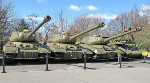 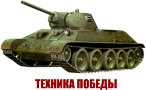 «ТАНКИСТ»

Везде, как будто вездеход,
На гусеницах  танк пройдет
Ствол орудийный впереди,
Опасно, враг, не подходи!
Танк прочной защищен броней
И сможет встретить бой!
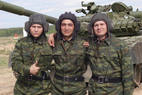 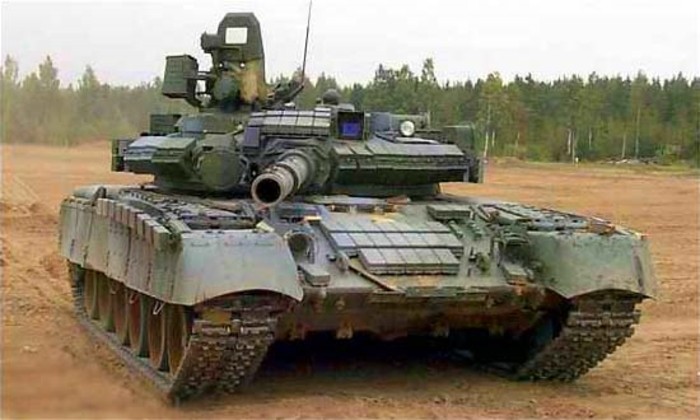 Ракетные войска и артиллерия
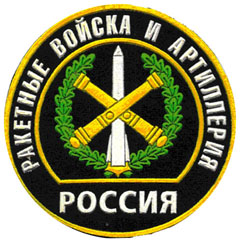 Поздравляем мы ракетчика
С Днем защитника Отечества!
Ты всем нам и щит, и меч -
Знаешь ты, как мир сберечь:
Все локатором охвачено,
Спать спокойно можно, значит, нам.
Рубежи страны хранишь:
Не пропустишь даже мышь!
Гарнизонов много пройдено,
На погонах звезд - как вех...
Тебя любит наша Родина,
Ну а мы - сильнее всех!!!
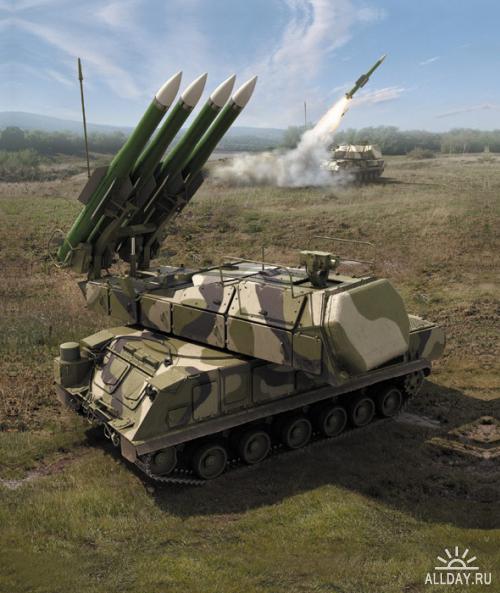 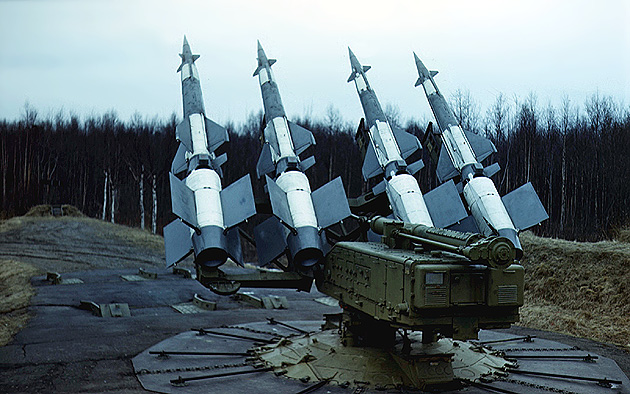 Артиллерийские войска
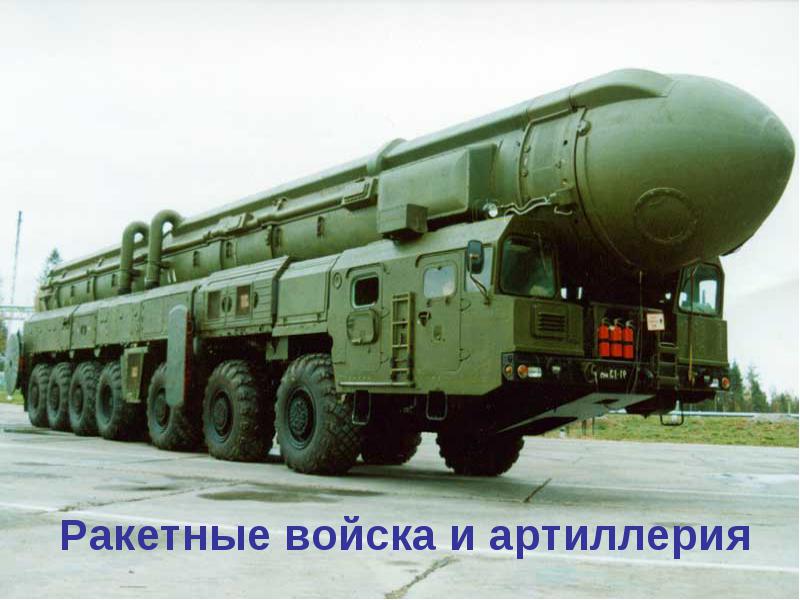 Артиллерист – это бог войны,
Накроет метко врага огнём.
И если цели почти не видны, 
Уверенность, меткость всегда при нём.
Надо, прицелится и в самолёт
Или потопит отряд кораблей,
Шквальным обстрелом очистит подход,
Прикроет  атаку царицы полей.
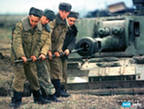 Саперные войска
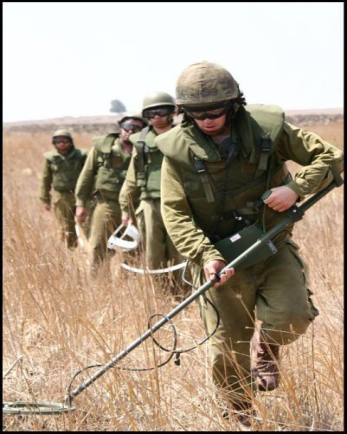 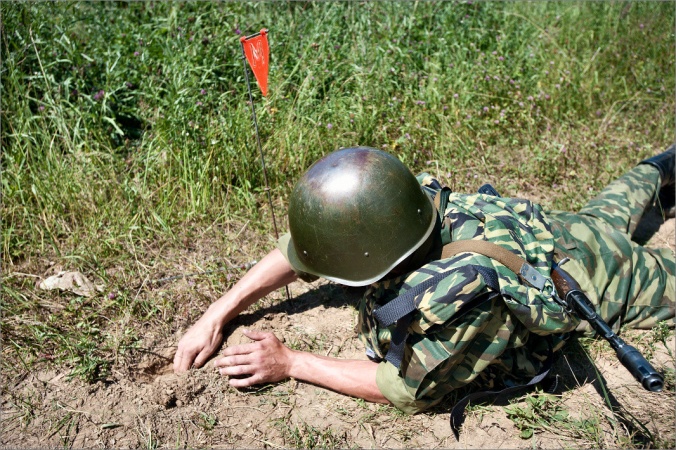 «САПЕР»

Давно закончилась война,
Но след оставила она -
Бывает, среди грядок
Закопаны снаряды.

И с техникой придет сапер,
Чтоб обезвредить поле.
Не будет взрывов с этих пор,
Беды, и слез, и боли!
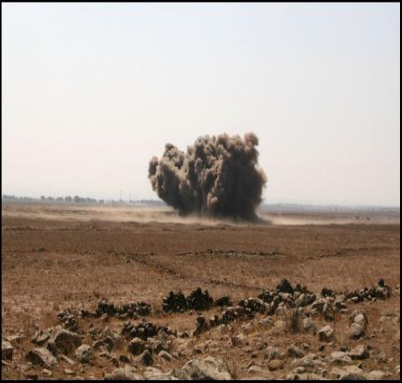 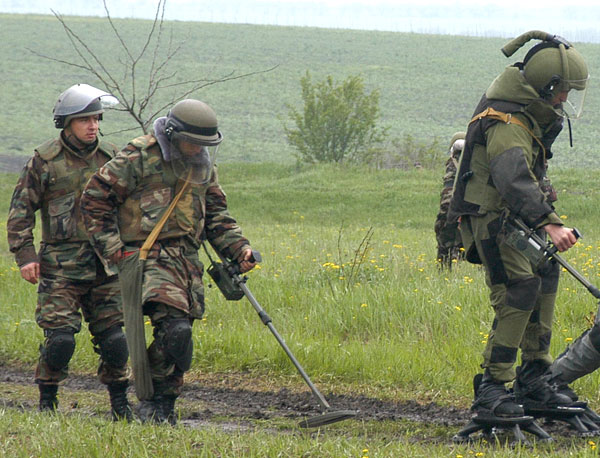 Войска связи
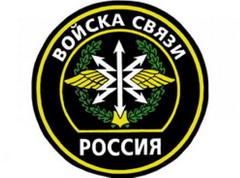 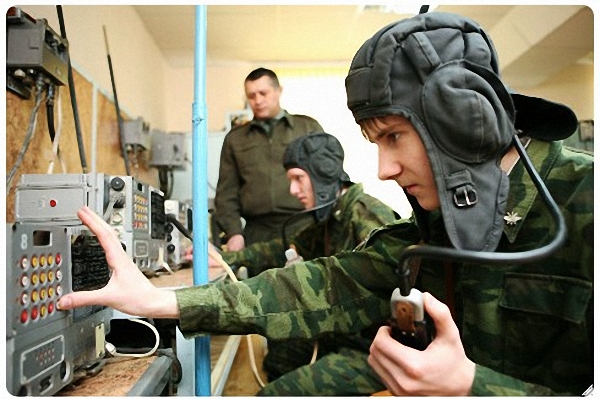 «СВЯЗИСТЫ:»

У связиста бодрый вид

В трубку басом он кричит:

Чайка! Чайка! – Я – Орел!

Связь к ракетчикам провел

И по проводам сейчас

Командир отдаст приказ.
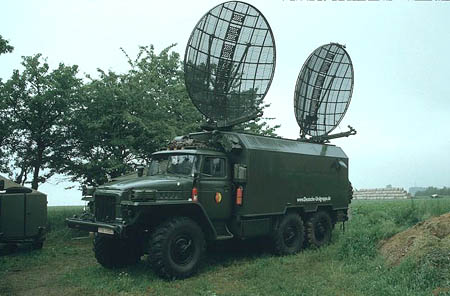 "
Военно-медицинские войска
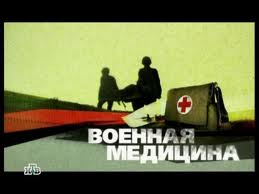 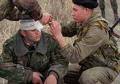 «ВОЕННЫЙ ВРАЧ»
Солдат у вражеских высот
Был ранен утром рано.
Отважный военврач спасет,
Он перевяжет раны!
Врач извлечет из ран солдата
Два  небольших осколка
И скажет: "Унывать не надо!
Живи, братишка, долго!"
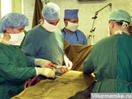 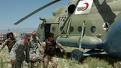 С днём Защитника Отечества!
«Бравые солдаты» 

Бравые солдаты с песнями идут, 
А мальчишки следом радостно бегут. 
Эх, левой, левой! С песнями идут, 
А мальчишки следом радостно бегут. 

Хочется мальчишкам в армии служить, 
Хочется мальчишками подвиг совершить. 
Эх, левой, левой! В армии служить. 
Хочется мальчишками подвиг совершить.
 
Храбрые мальчишки, нечего тужить!
В армию пойдёте тоже вы служить.
Эх, левой, левой! Нечего тужить! 
В армию пойдёте тоже вы служить. 

Будете границы зорко охранять. 
Будете на страже Родины стоять! 
Эх, левой, левой! Зорко охранять! 
Будете на страже родины стоять!
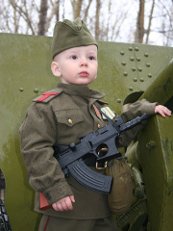